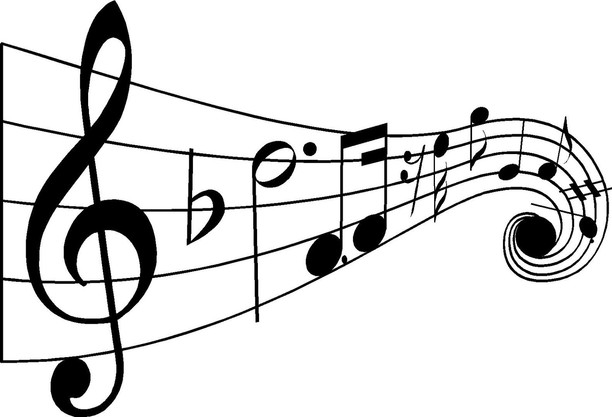 SWINGO
Muzikale bingo
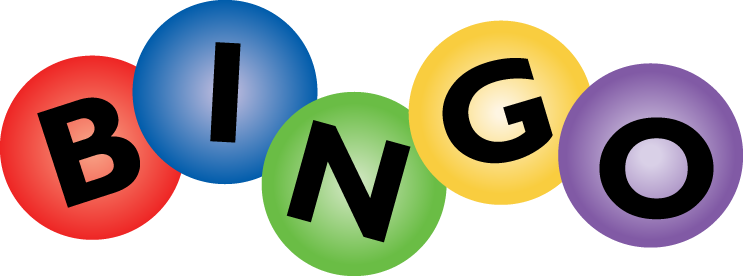 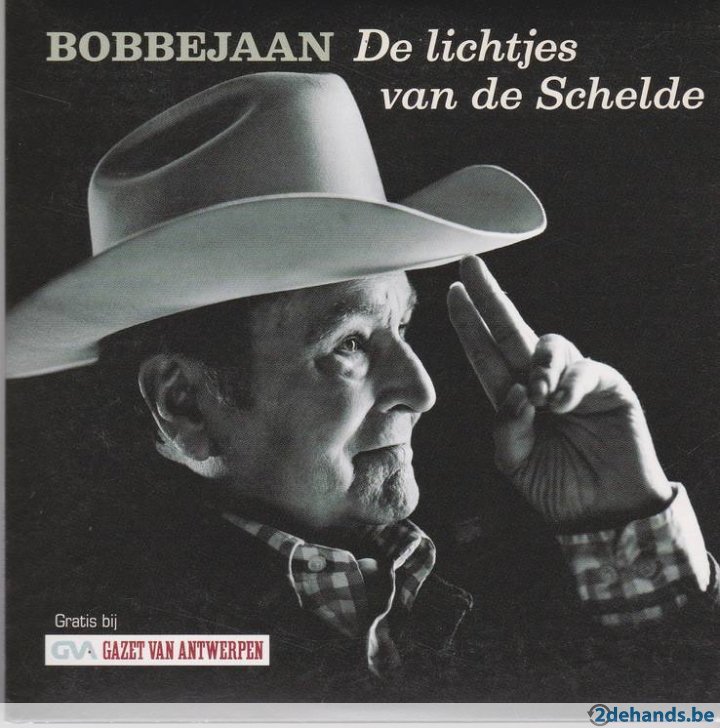 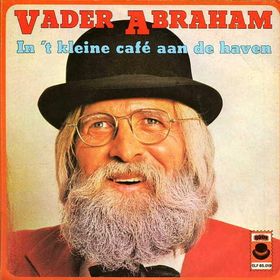 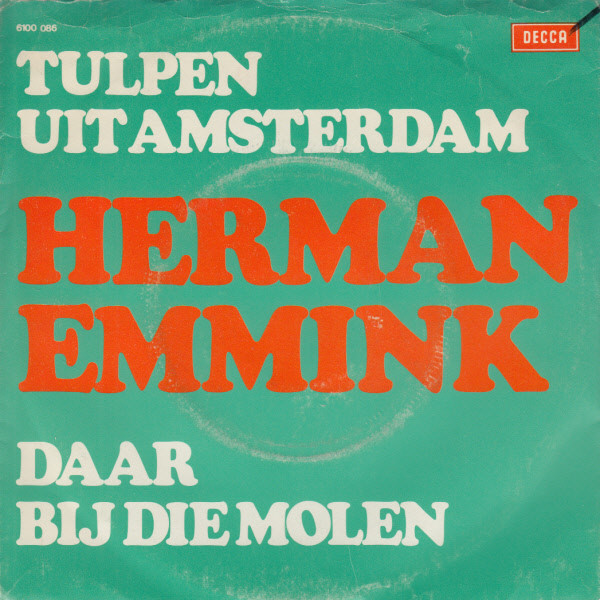 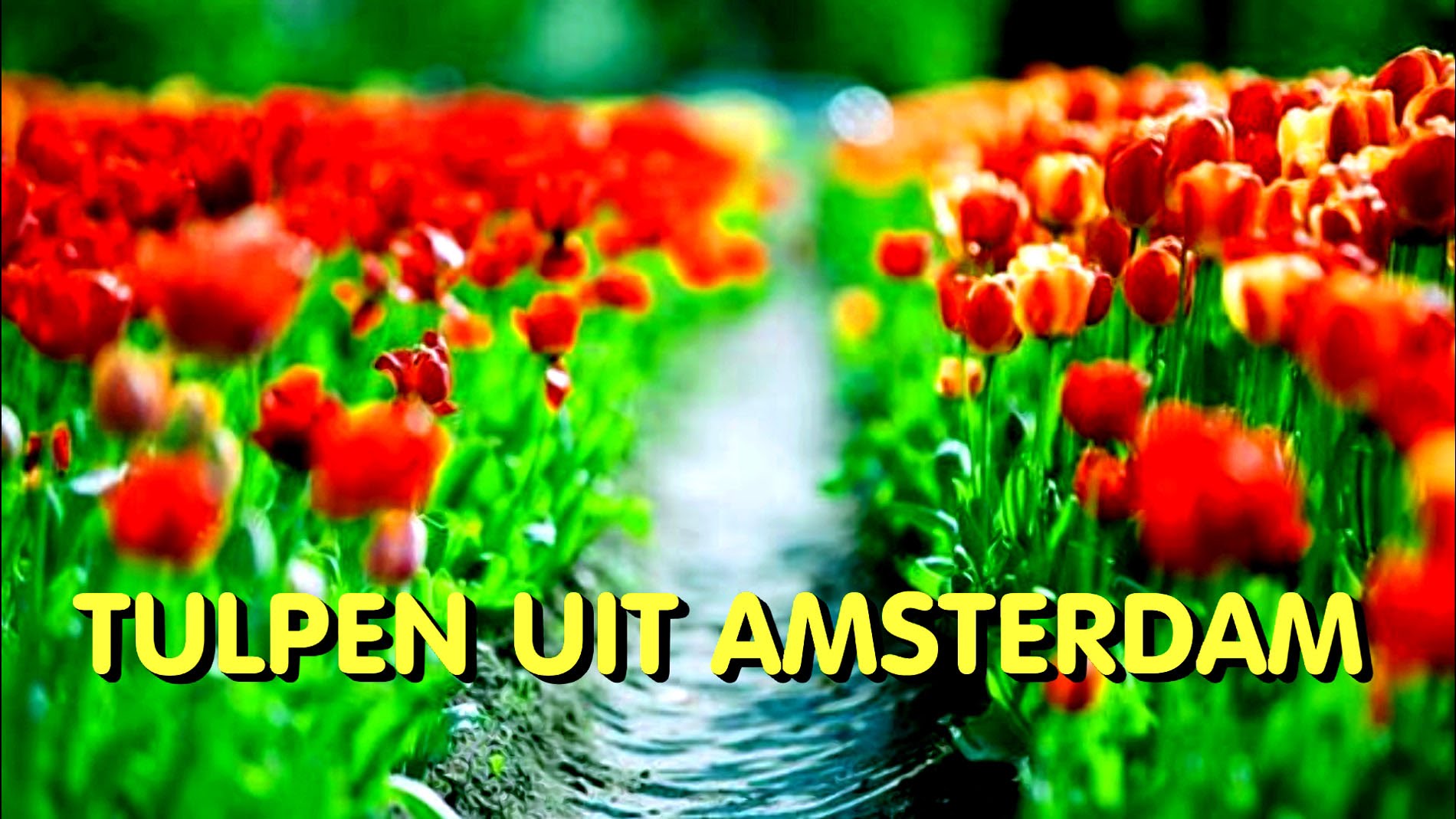 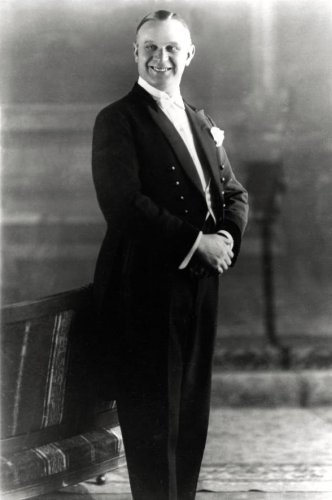 Willy Derby 
– 
Daar bij die molen
Louis NEEFs
- 
Op den purperen hei
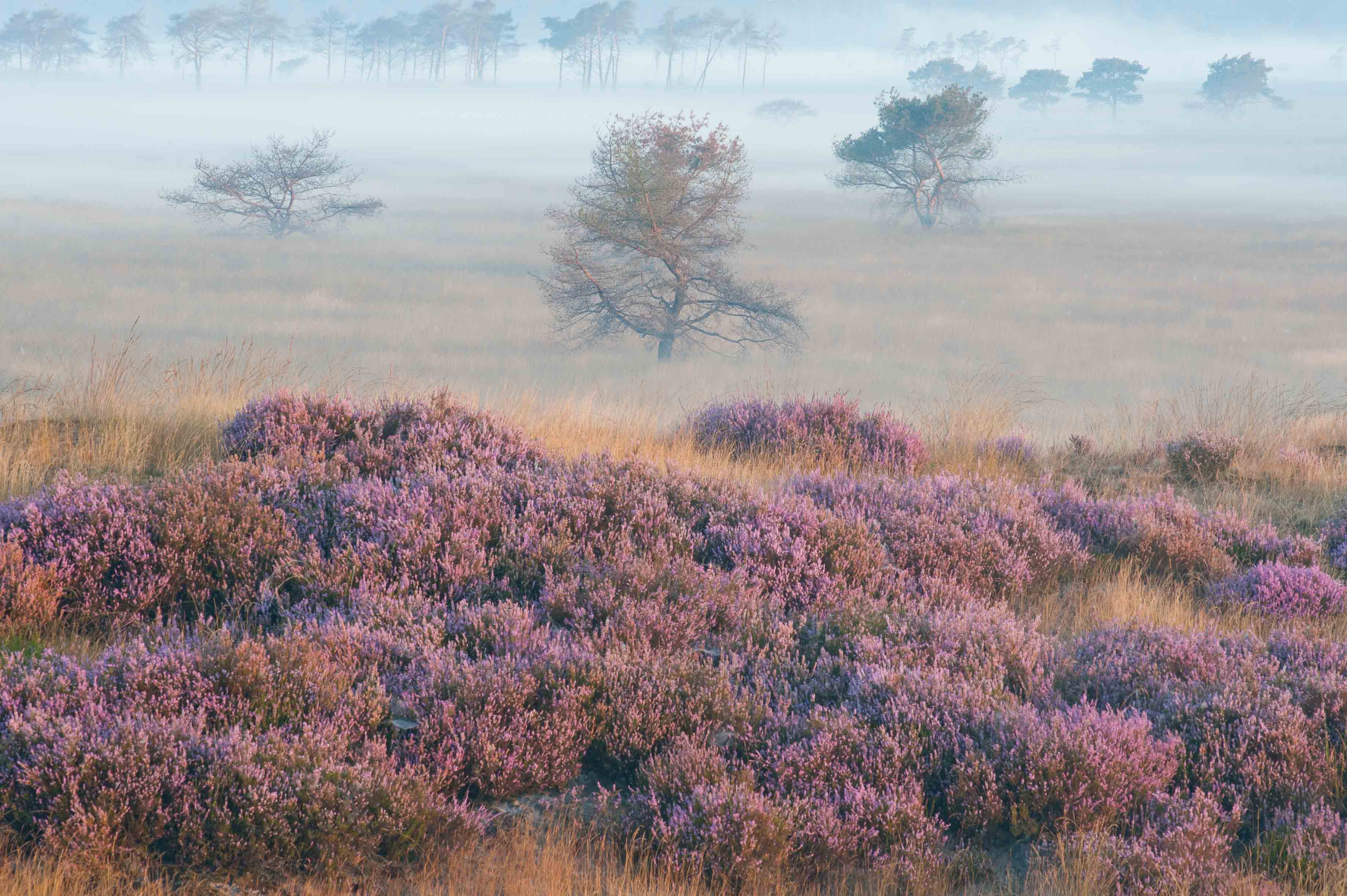 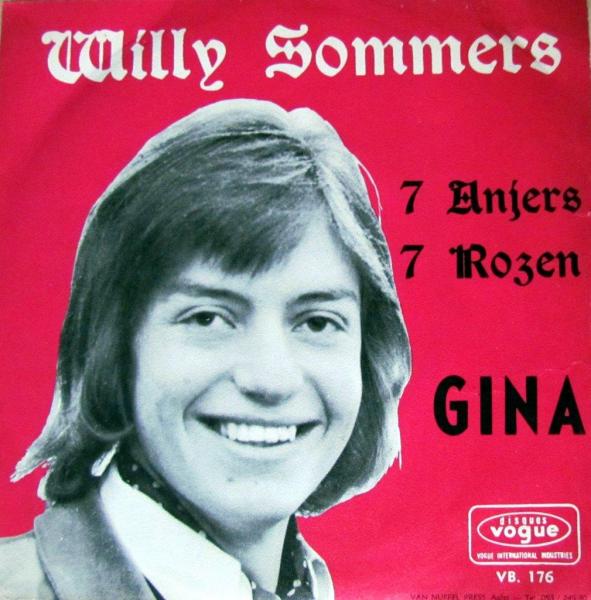 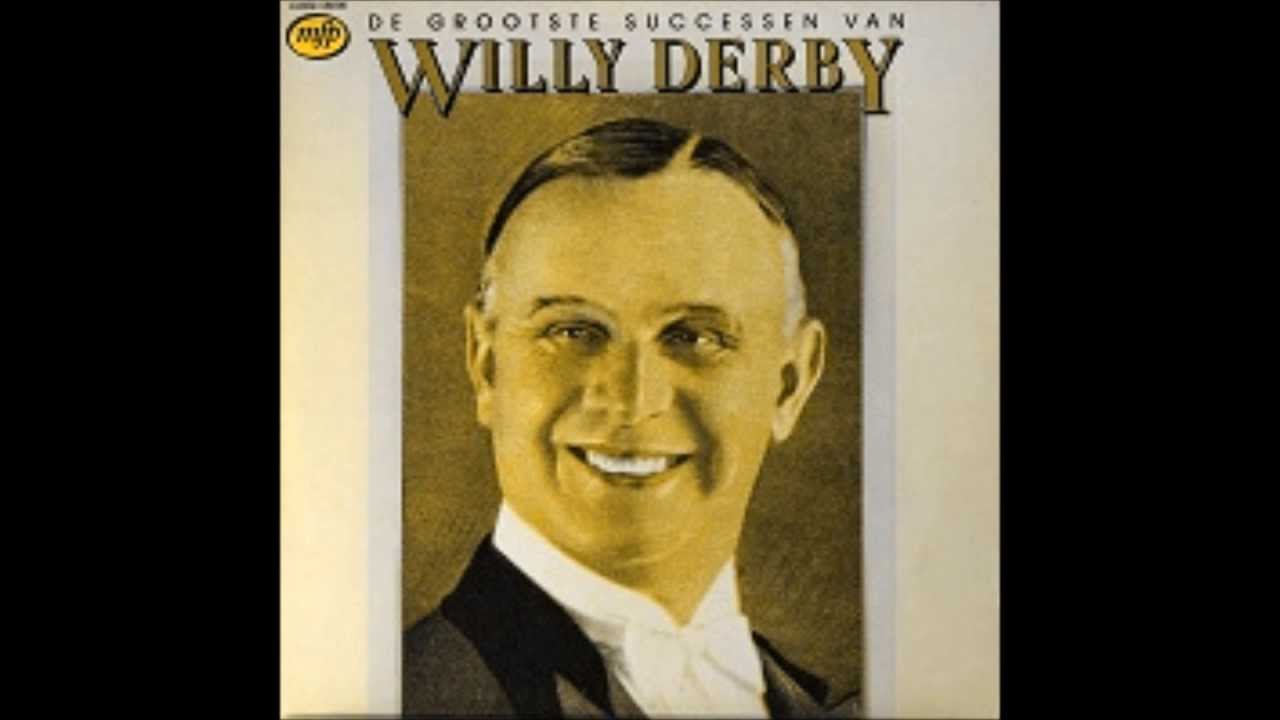 Twee ogen 
zo blauw
Annie de reuver
Que sera
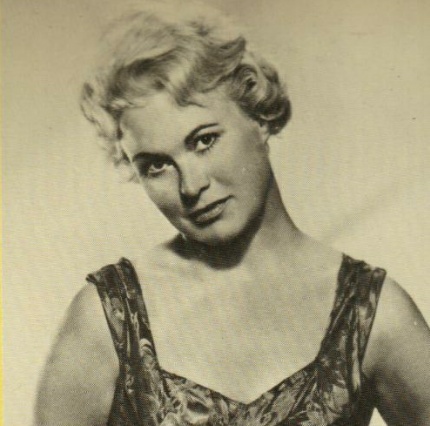 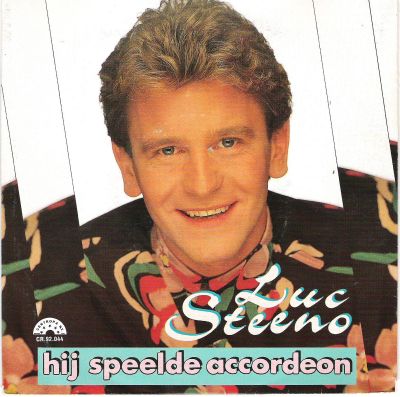 Als marktkramer ben ik geboren
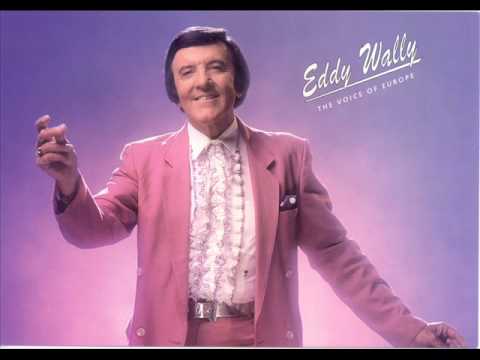 Nicole & hugo:
Goeiemorgen, morgen
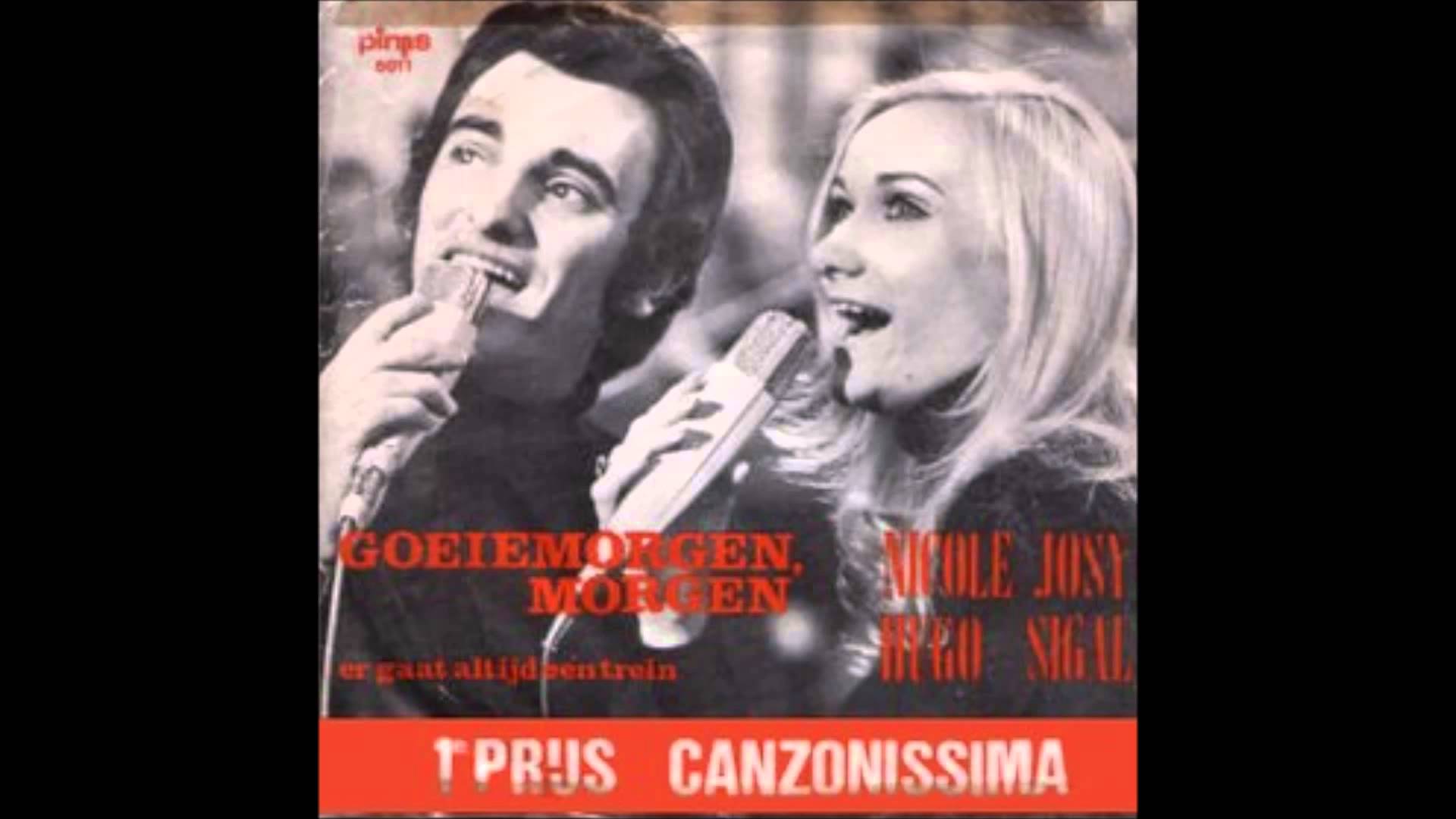 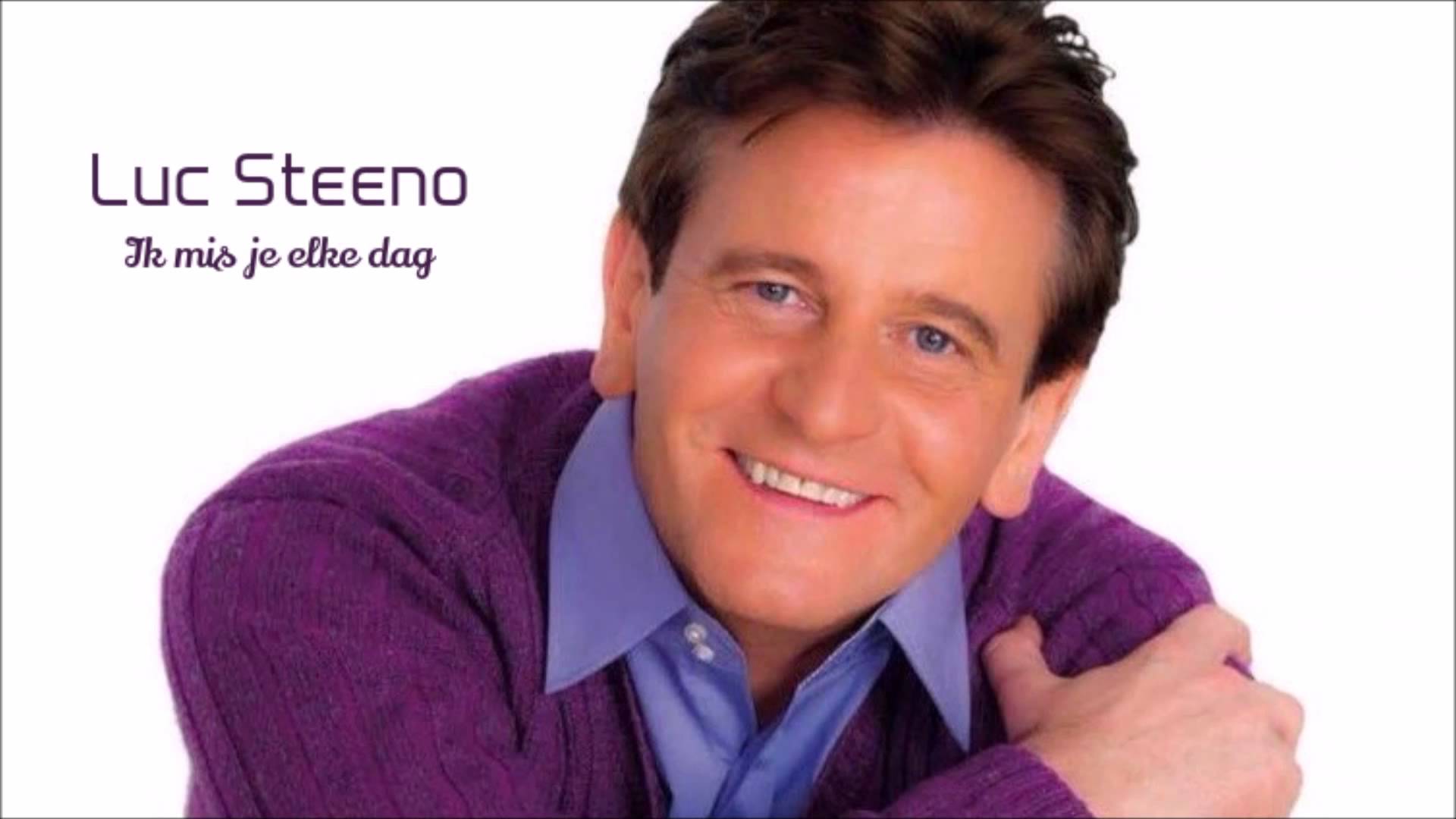 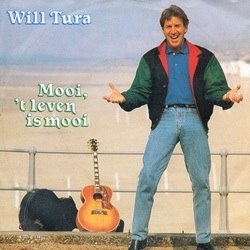 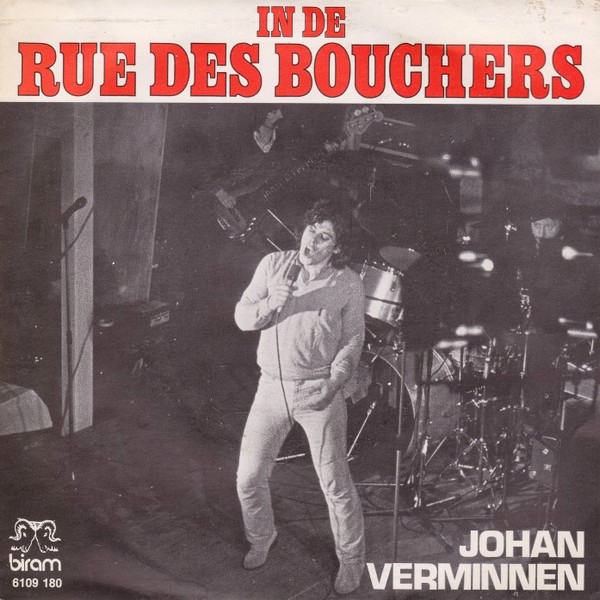 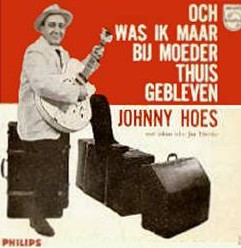 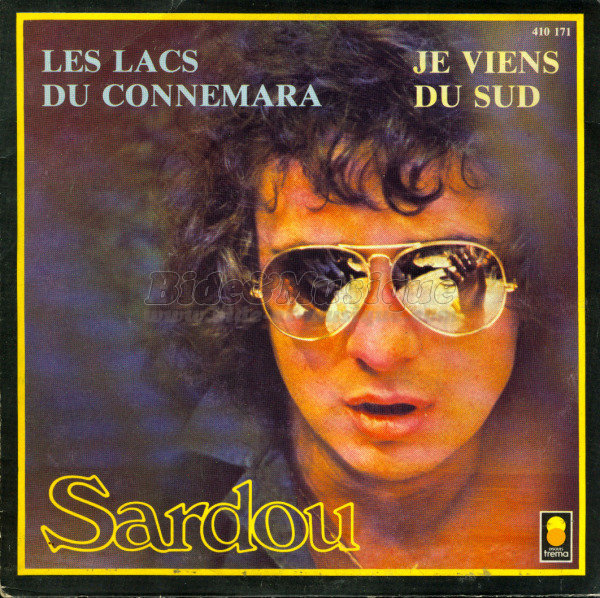 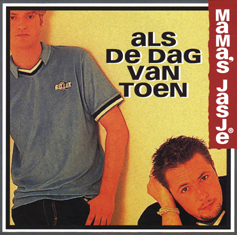 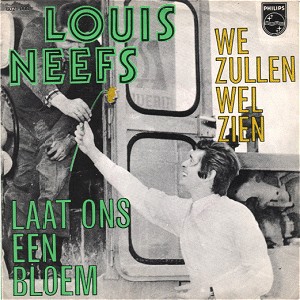 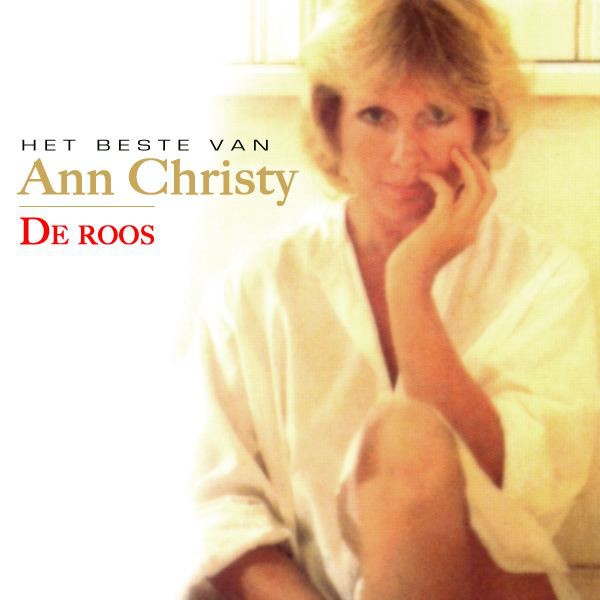 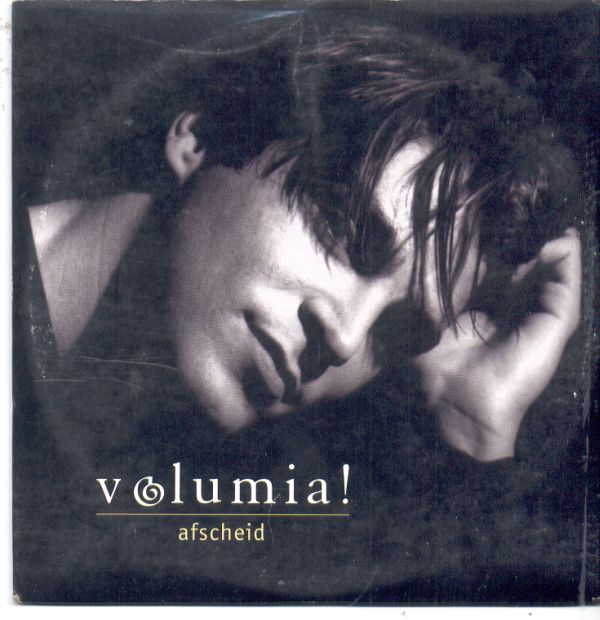 Maria callas: Ave maria
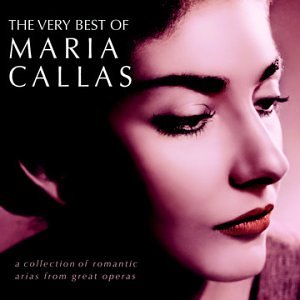 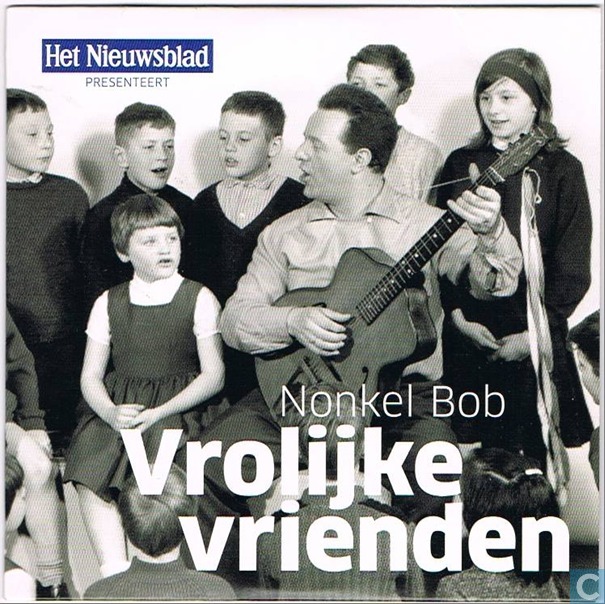 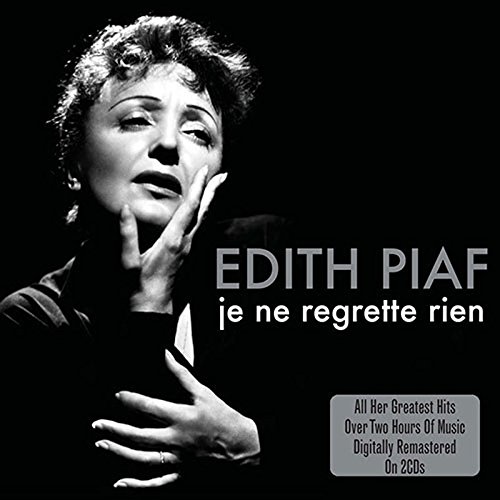 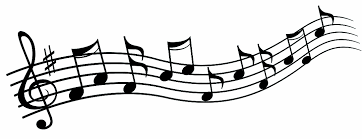 EINDE
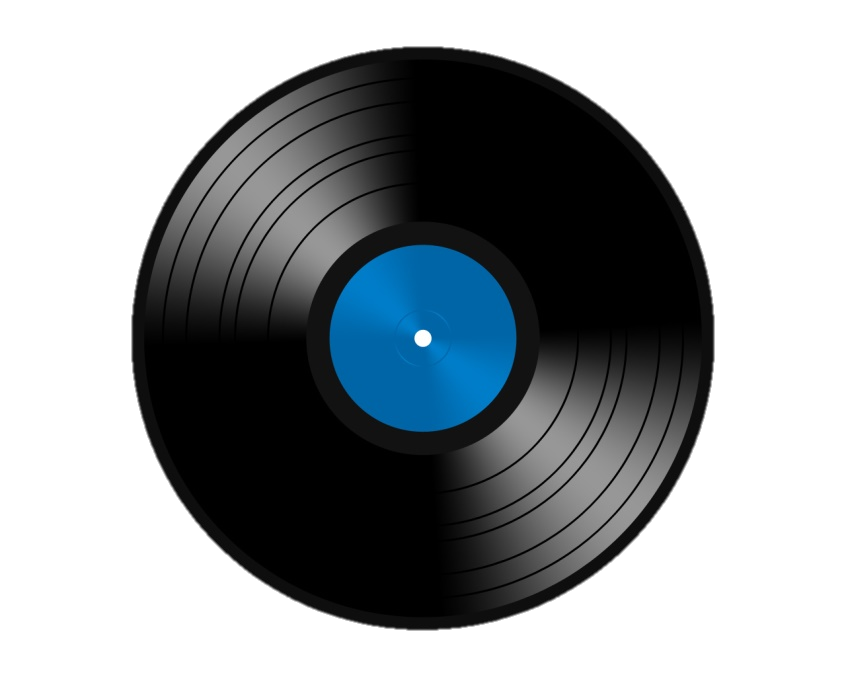